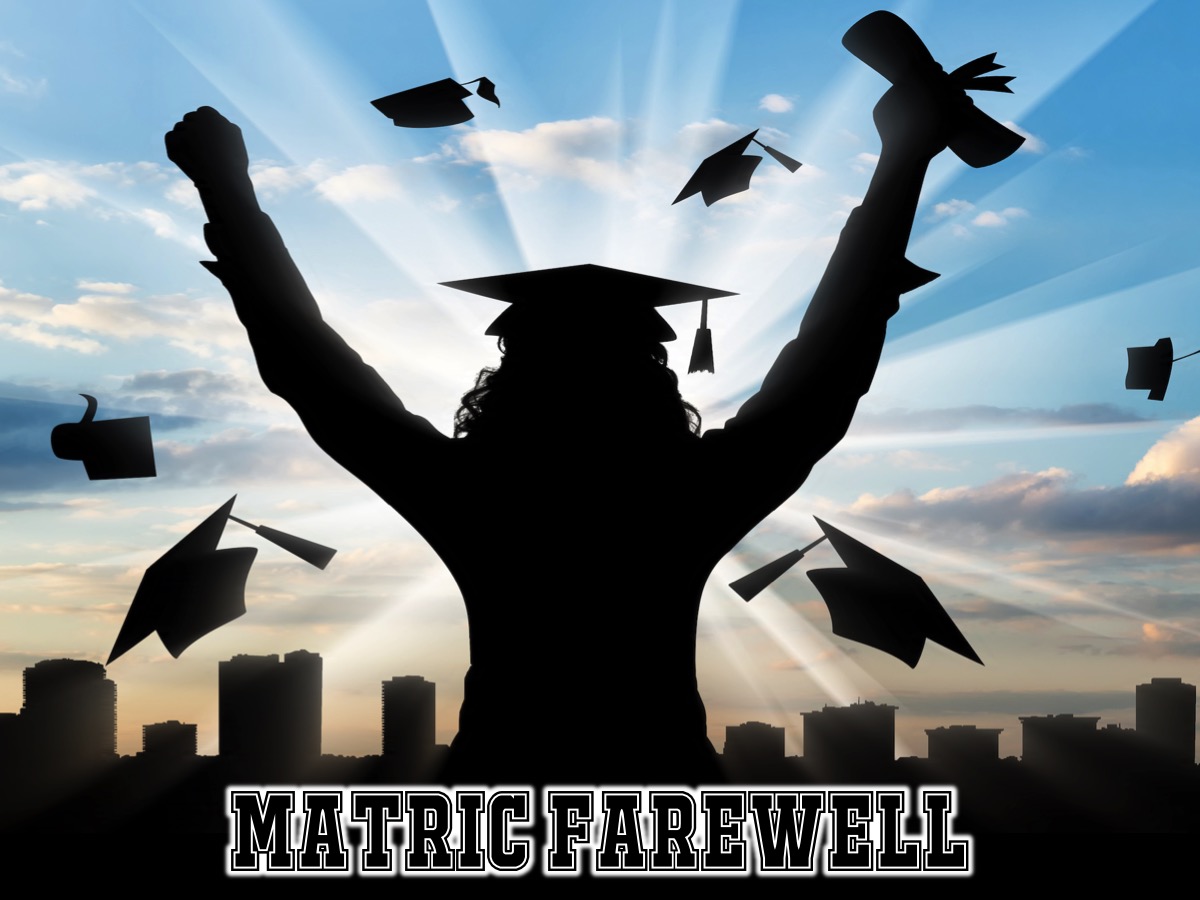 [Speaker Notes: Tonight is our Matric Farewell!]
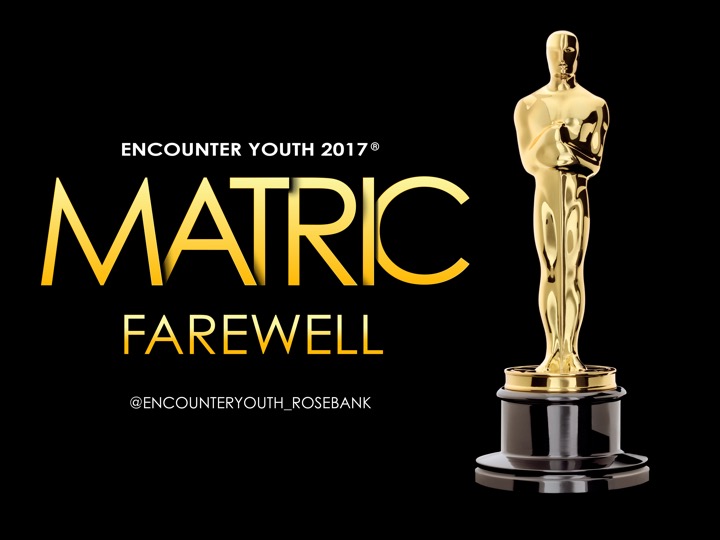 [Speaker Notes: Tonight is our Matric Farewell!]
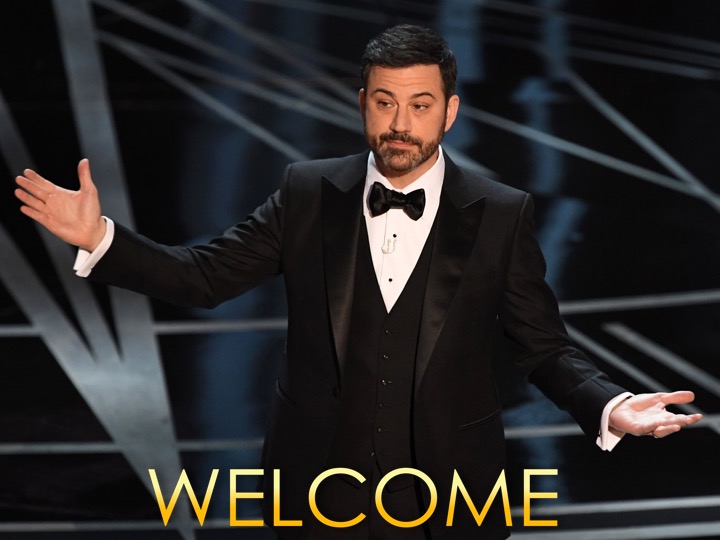 [Speaker Notes: Welcome to regulars and newcomers.]
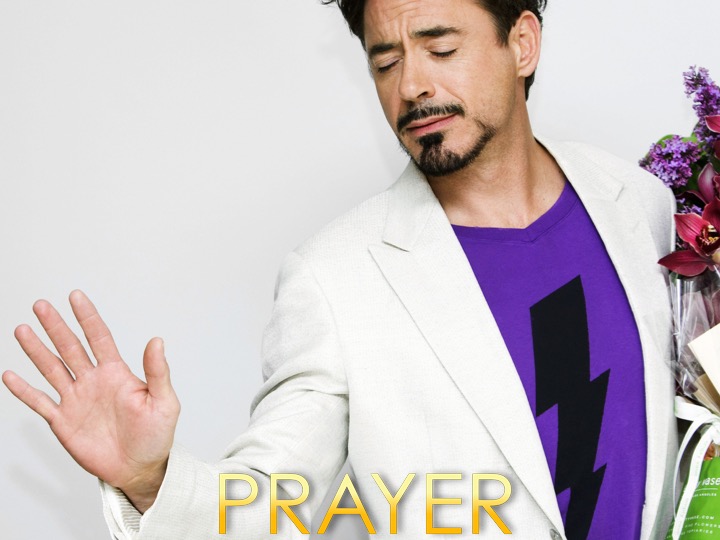 [Speaker Notes: Prayer: Let’s open our meeting in prayer.]
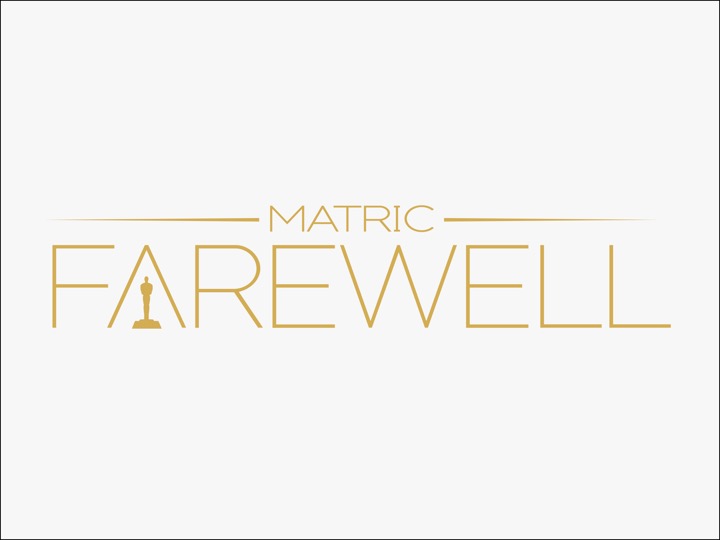 [Speaker Notes: Tonight is our Matric Farewell night, where we will be honouring our marvellous Matrics!]
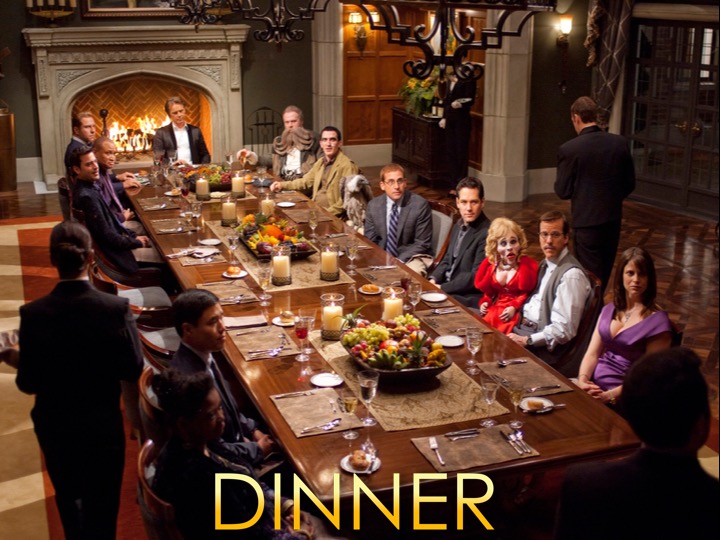 [Speaker Notes: It’s Dinner time, please help yourself!]
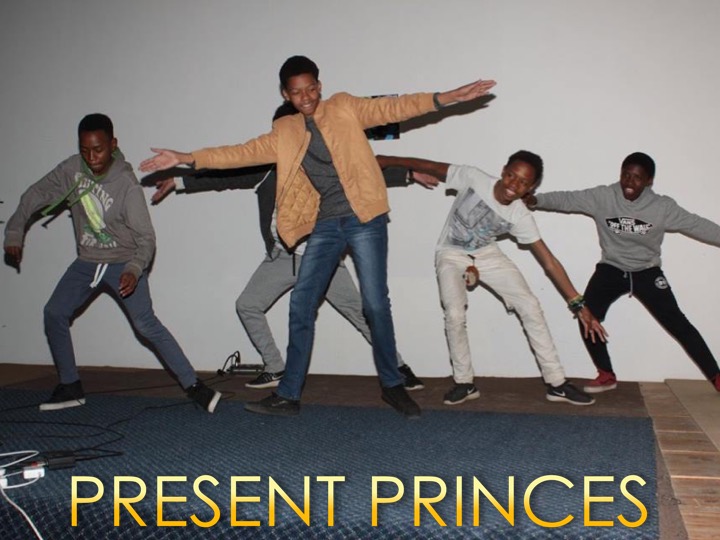 [Speaker Notes: We will now have a performance from the Present Princes.]
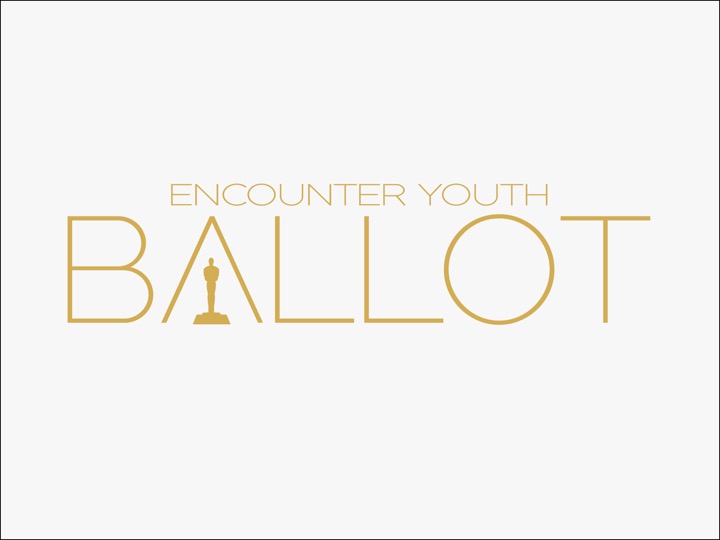 [Speaker Notes: Encounter Youth Ballot: (1) As a group, choose one person from each category. (20 Circle your choice on the piece of paper. (3) Votes will be counted, and winners will be announced! (4) Winners will get the opportunity to say a one minute speech!]
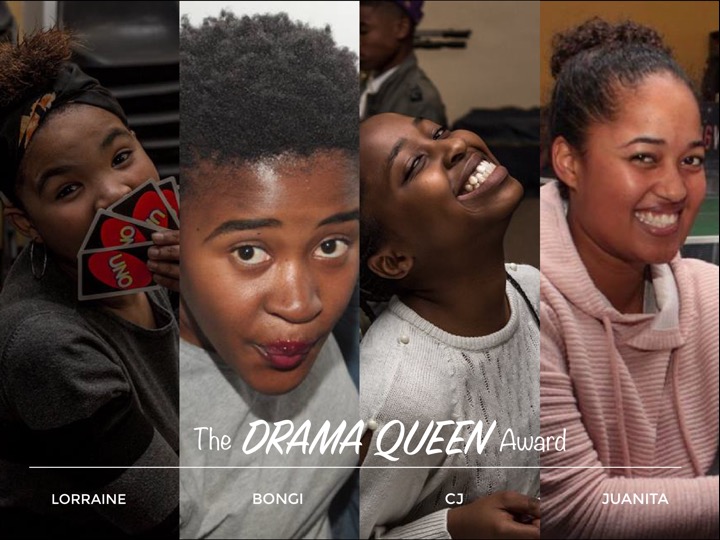 [Speaker Notes: The Drama Queen award: This award goes to the most dramatic girl in our group, the options are, Lorraine, Bongi, CJ, or Juanita.]
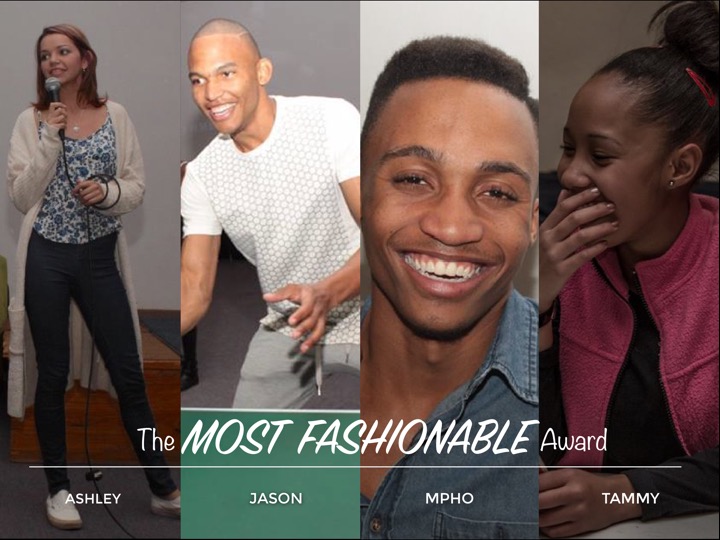 [Speaker Notes: The Most Fashionable Award: This award goes to the person who has the best sense of fashion in our group. Your options are, Ashley, Jason, Mpho and Tammy.]
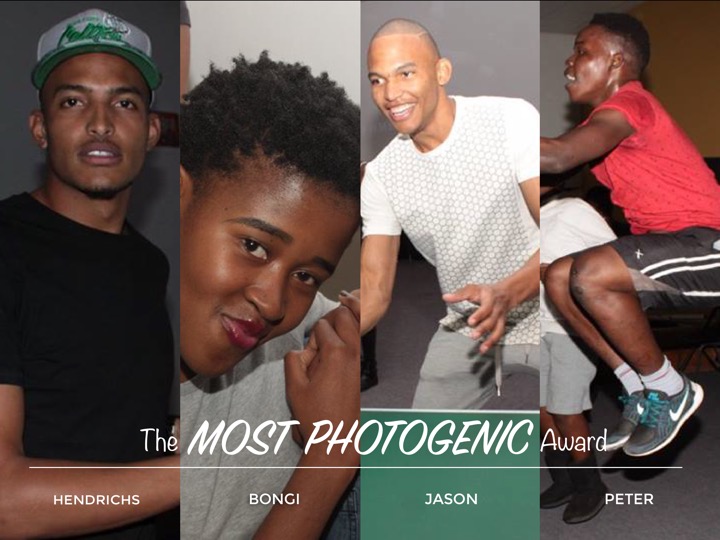 [Speaker Notes: The most photogenic: This award goes to the individual who consistently looks amazing in photographs, your choices are, Hendrichs, Bongi, Jason or Peter.]
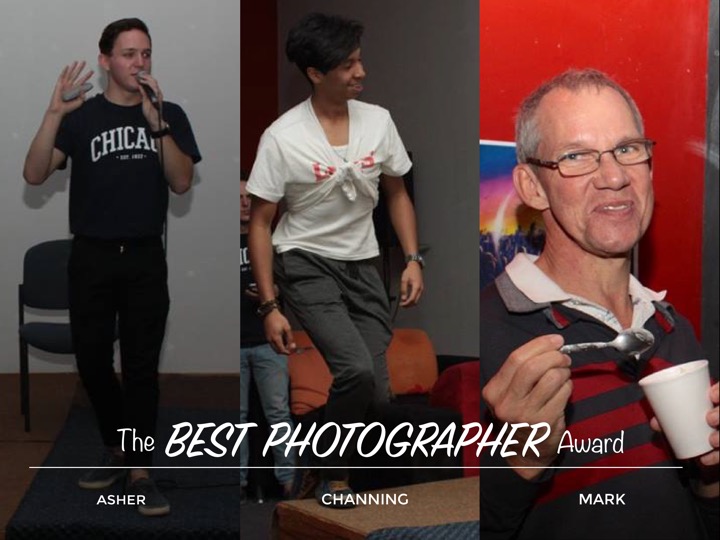 [Speaker Notes: The Best Photographer Award: This award goes to the man who takes the best photos! Your options are, Asher, Channing, or Pastor Mark.]
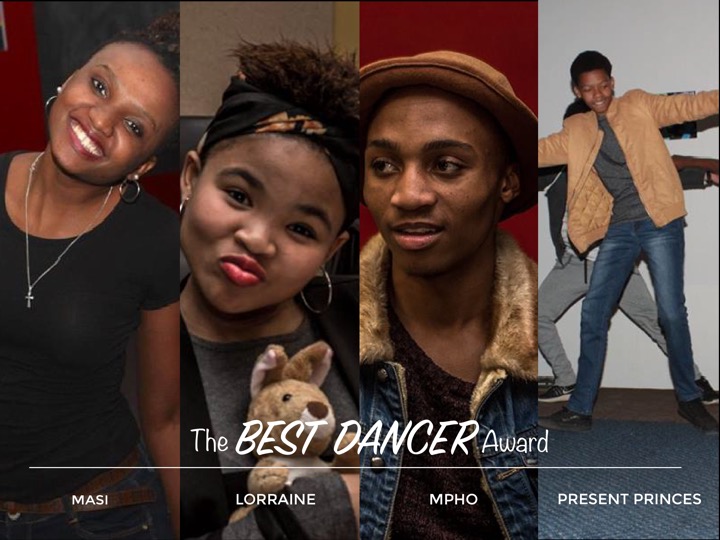 [Speaker Notes: The Best Dancer Award: This award goes to the person/group who dances the best! Your choices are, Masi, Lorraine, Mpho or the Present Princes.]
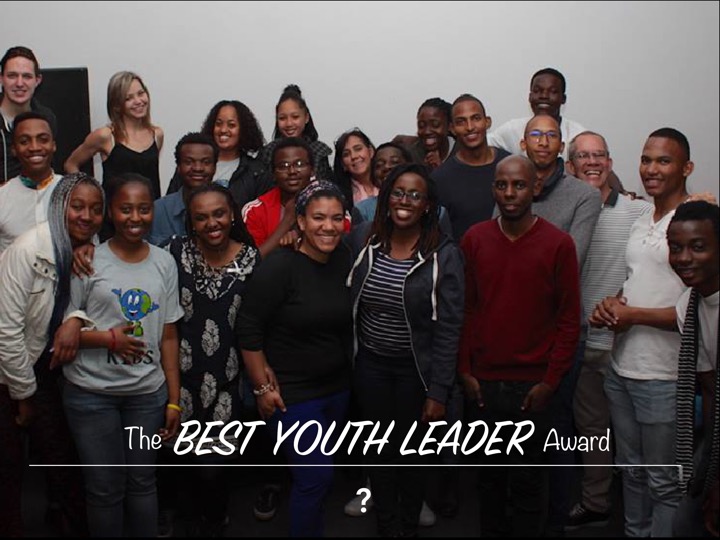 [Speaker Notes: The Best Leader Award: You can decide who wins this award, choose who you think the best leader is! Write their name down on the ballot paper!]
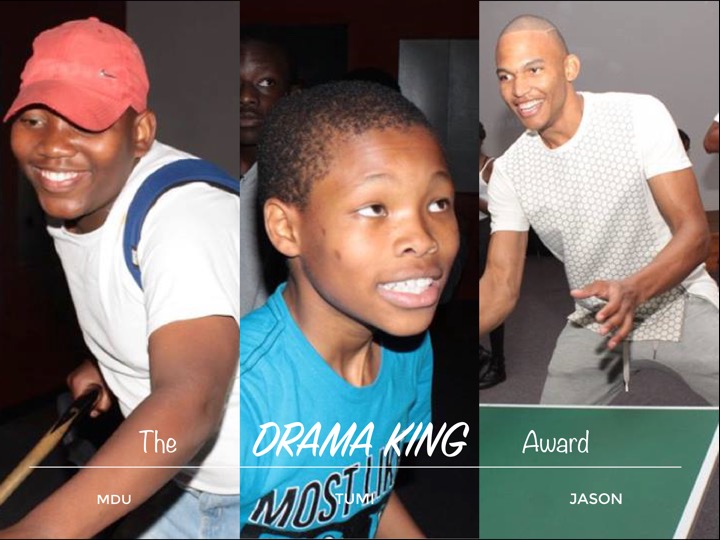 [Speaker Notes: The Drama King Award: This prize is given to the most dramatic man in our youth group! Your choices are, Mdu, Tumi or Jason!]
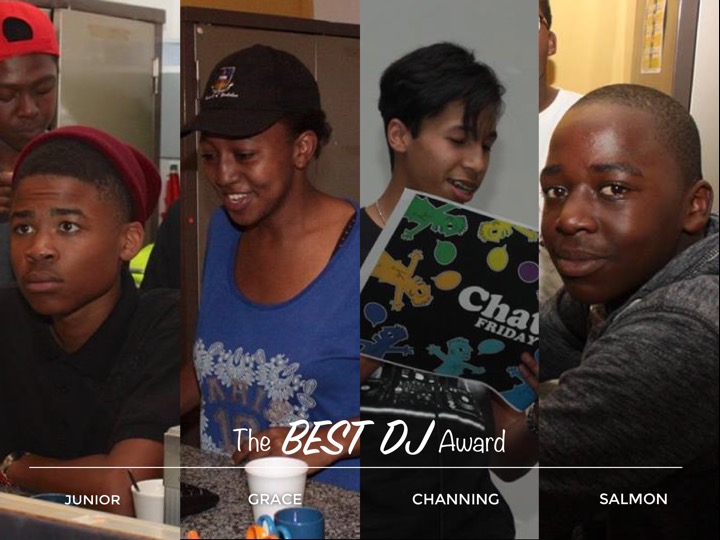 [Speaker Notes: The Best DJ Award! This award is given to the person that your group thinks is the best DJ. Your choices are, Junior, Grace, Channing or Salmon.]
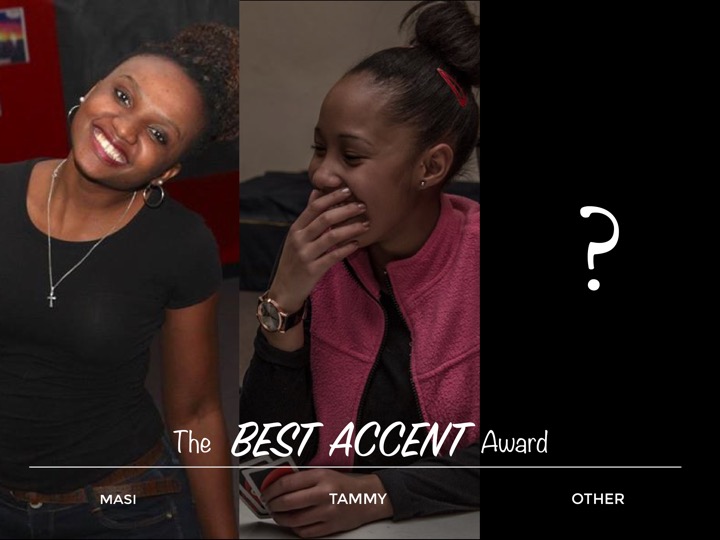 [Speaker Notes: The Best Accent Award is given to the person with the most interesting accent, your choices are, Masi, Tamlyn, or anyone else who you think has the best accent.]
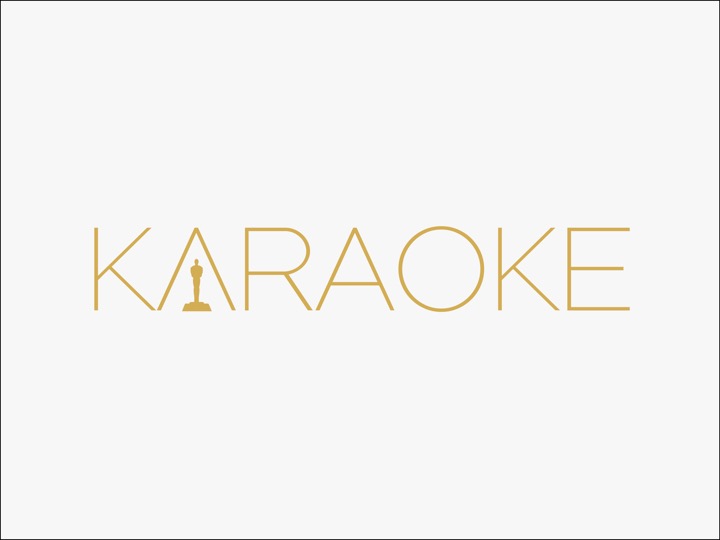 [Speaker Notes: Karaoke Time: (1) Each group will be called on to stage to perform a song. (2) A random song will be chosen, and the group has to sing the song. (3) Lyrics to the song will be placed on the screen. (4) The song will only play for 2 minutes, so give it all you’ve got!]
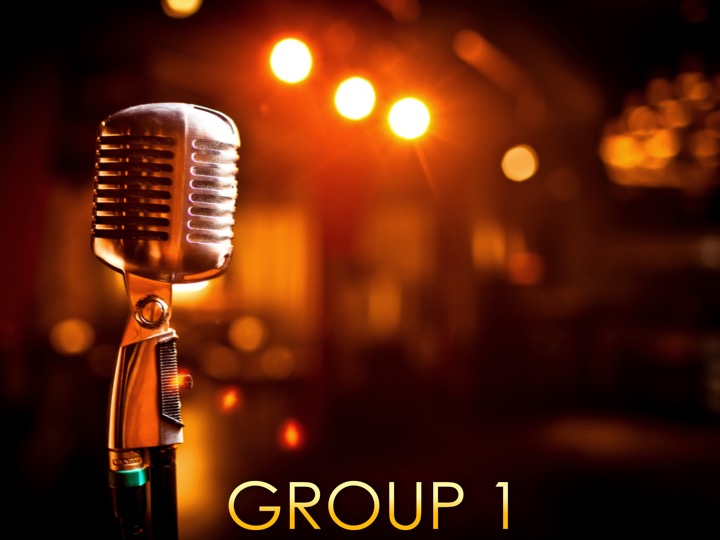 [Speaker Notes: Group 1 will be singing, My Love by West Life. This video can be found on Youtube at: https://www.youtube.com/watch?v=n7iGdIjEnwg]
[Speaker Notes: My Love by West Life. Get it on YouTube at: https://www.youtube.com/watch?v=n7iGdIjEnwg]
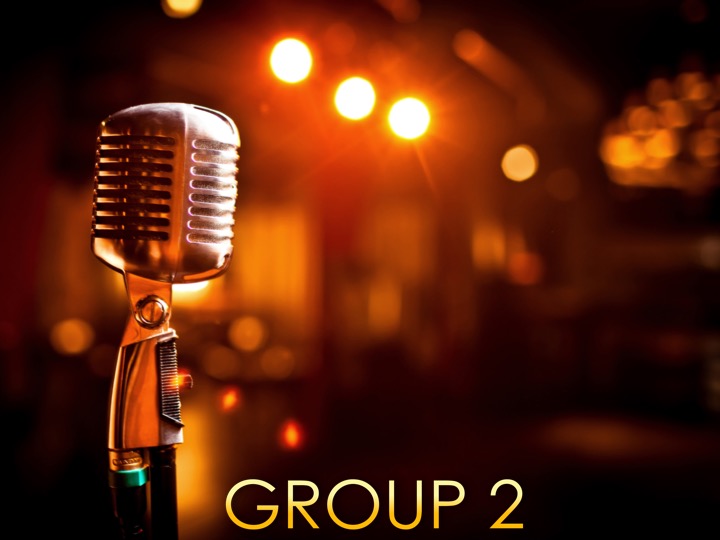 [Speaker Notes: Group 2 will be singing, Cheap Thrills by Sia. This video can be found on Youtube at: https://www.youtube.com/watch?v=LqrqgALM1Ug]
[Speaker Notes: Cheap Thrills by Sia. Get it on YouTube at: https://www.youtube.com/watch?v=LqrqgALM1Ug]
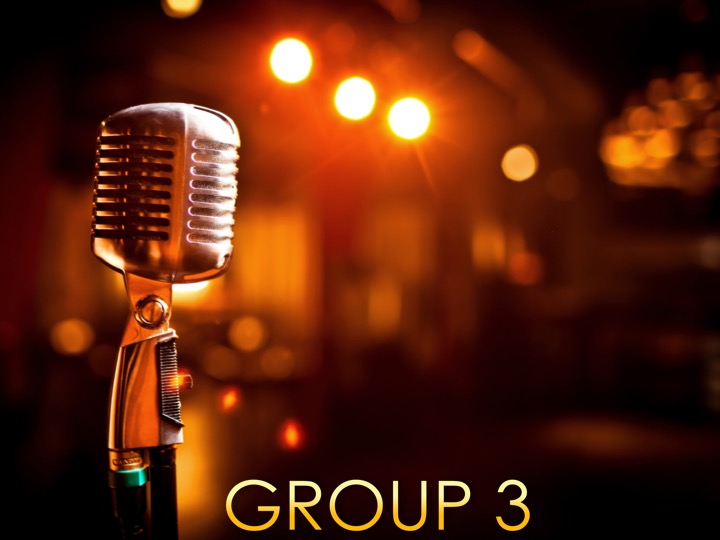 [Speaker Notes: Group 3 will be singing, One Love by Bob Marley. This video can be found on Youtube at: https://www.youtube.com/watch?v=YXG-GUaRDCQ]
[Speaker Notes: One Love by Bob Marley. Get it on YouTube at: https://www.youtube.com/watch?v=YXG-GUaRDCQ]
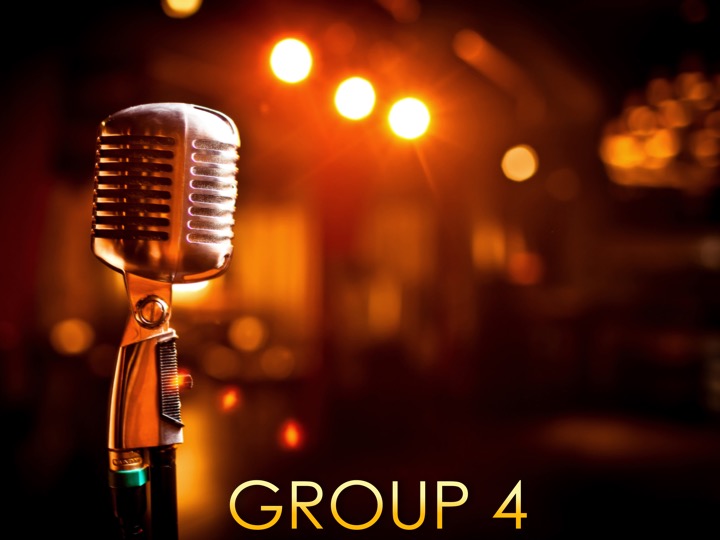 [Speaker Notes: Group 4 will be singing, Down by Jay Sean. This video can be found on Youtube at: https://www.youtube.com/watch?v=fTy1ZIBuDs0]
[Speaker Notes: Down by Jay Sean. Get it on YouTube at: https://www.youtube.com/watch?v=fTy1ZIBuDs0]
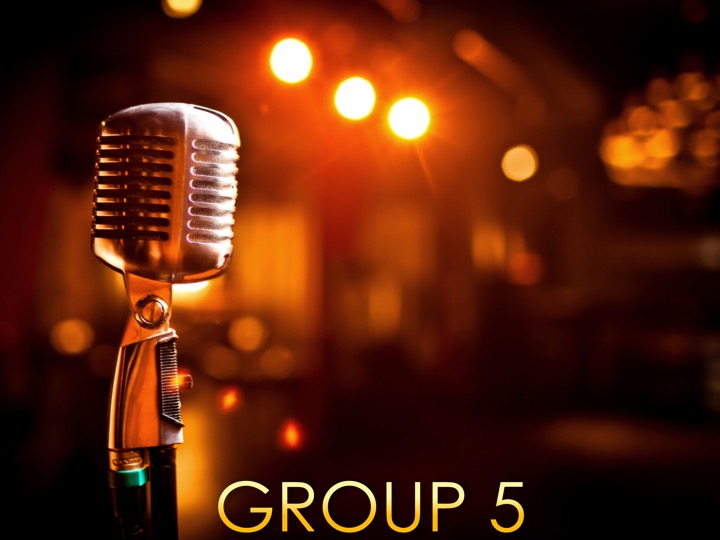 [Speaker Notes: Group 5 will be singing, Waka Waka by Shikira. This video can be found on Youtube at: https://www.youtube.com/watch?v=I-Og8r30A3M]
[Speaker Notes: Waka Waka by Shikira. Get it on YouTube at: https://www.youtube.com/watch?v=I-Og8r30A3M]
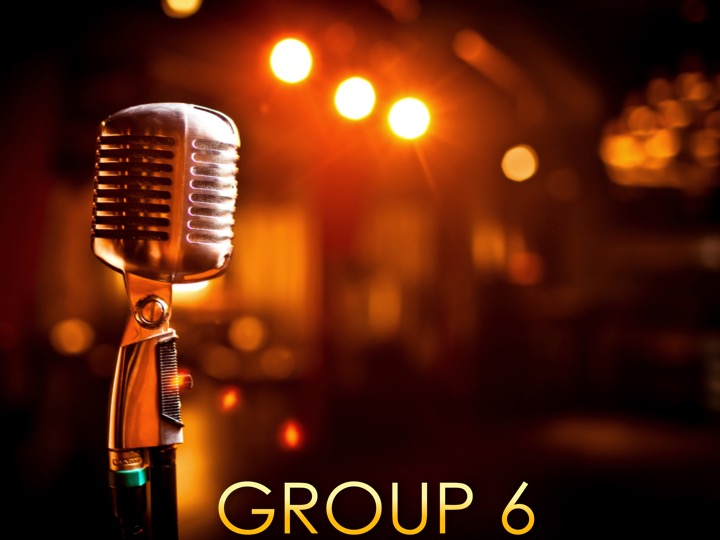 [Speaker Notes: Group 6 will be singing, Baby by Justin Bieber. This video can be found on Youtube at: https://www.youtube.com/watch?v=1a5SWpp9Wfg]
[Speaker Notes: Baby by Justin Bieber. Get it on YouTube at: https://www.youtube.com/watch?v=1a5SWpp9Wfg]
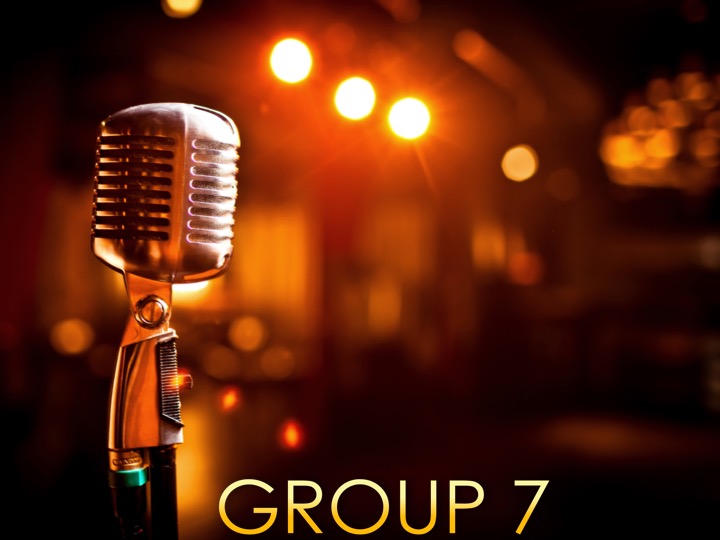 [Speaker Notes: Group 7 will be singing, Party in the USA by Miley Cyrus. This video can be found on Youtube at: https://www.youtube.com/watch?v=kfa-26JfdDA]
[Speaker Notes: Party in the USA by Miley Cyrus. Get it on YouTube at: https://www.youtube.com/watch?v=kfa-26JfdDA]
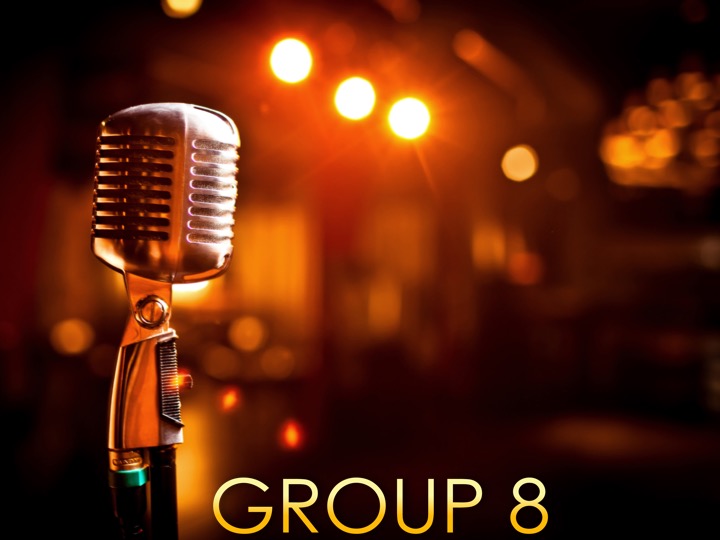 [Speaker Notes: Group 8 will be singing, I’m Alive by Celine Dion. This video can be found on Youtube at: https://www.youtube.com/watch?v=tELtFxZqQCM]
[Speaker Notes: I’m Alive by Celine Dion. Get it on YouTube at: https://www.youtube.com/watch?v=tELtFxZqQCM]
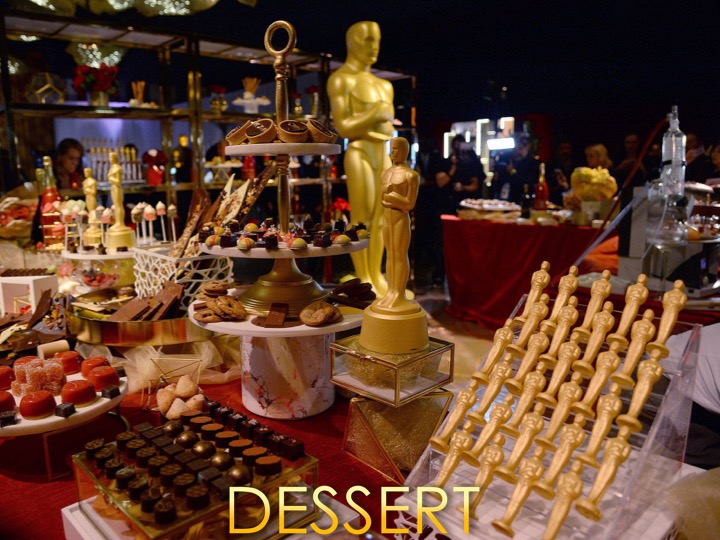 [Speaker Notes: It’s now time for dessert. This will be brought to your table, so sit back and enjoy!]
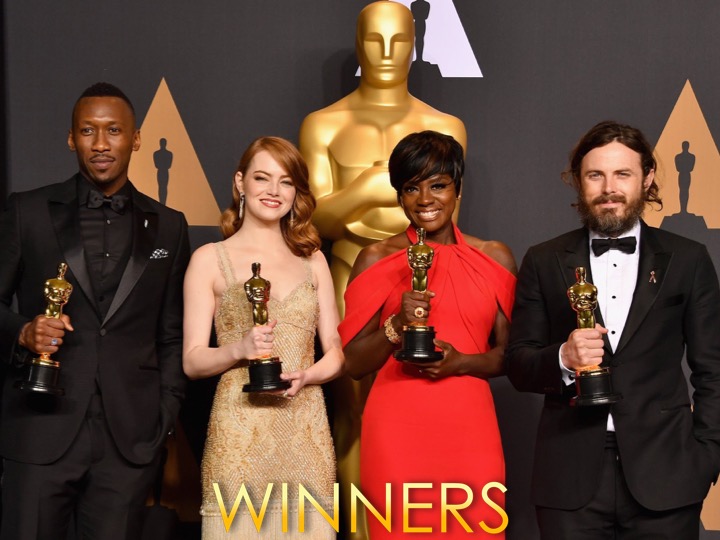 [Speaker Notes: Our Winners from the Ballot will now be announced!]
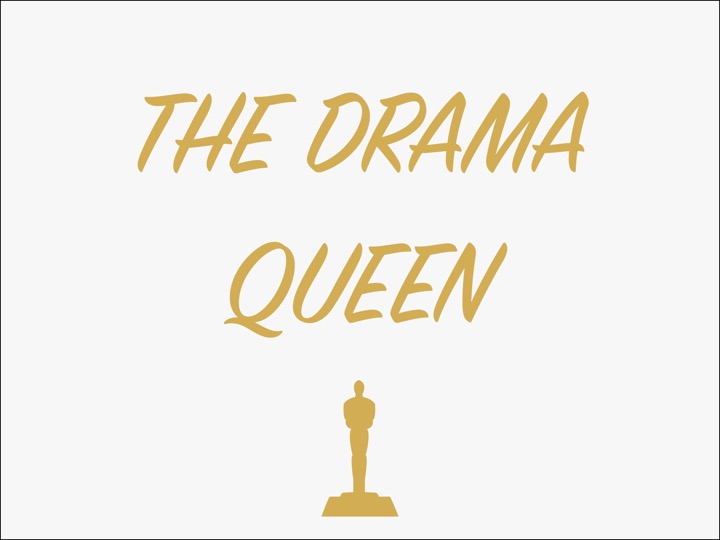 [Speaker Notes: Winner for the Drama Queen award.]
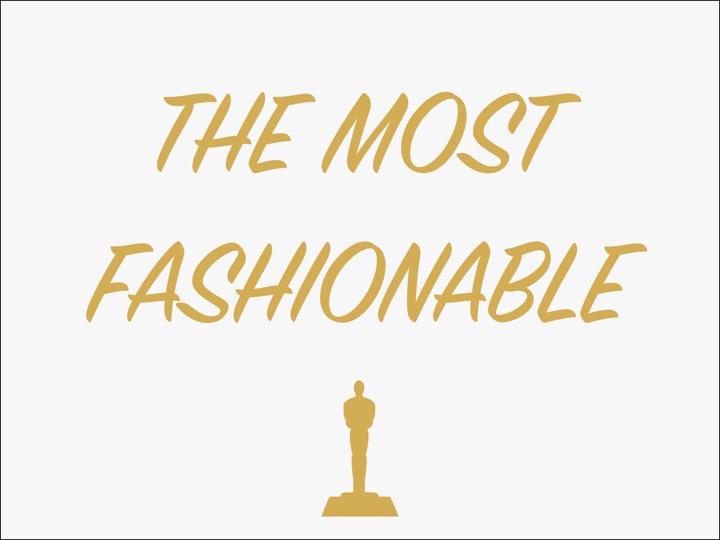 [Speaker Notes: Winner for the Most Fashionable award.]
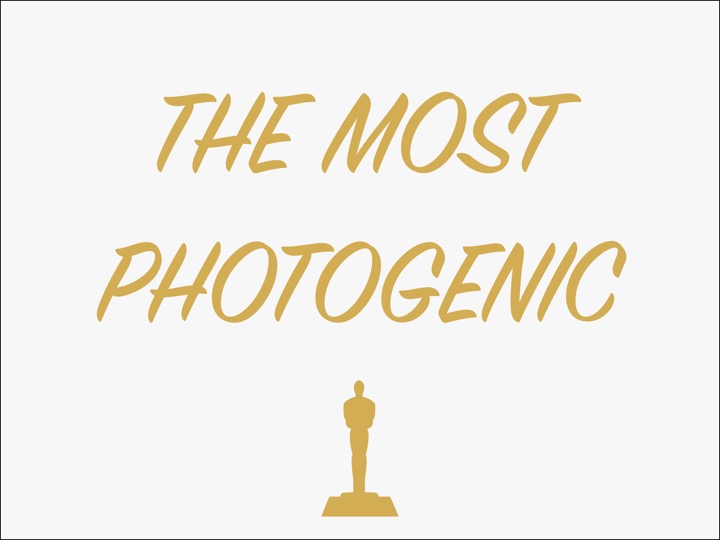 [Speaker Notes: Winner for the Most Photogenic award.]
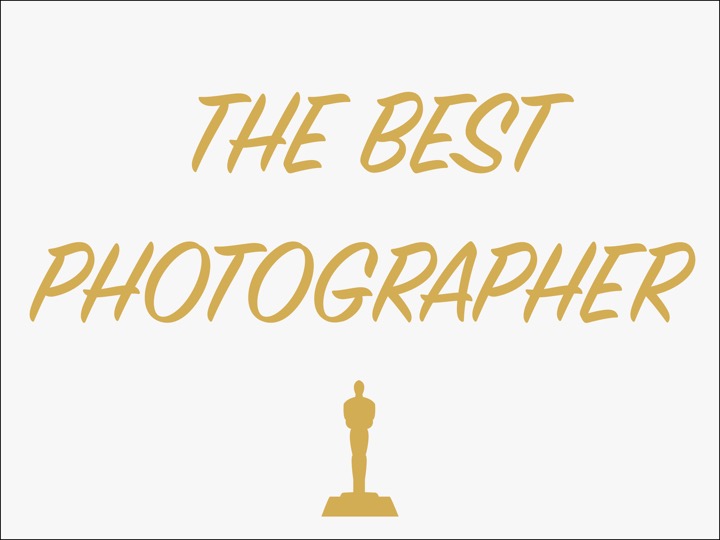 [Speaker Notes: Winner for the Best Photographer award.]
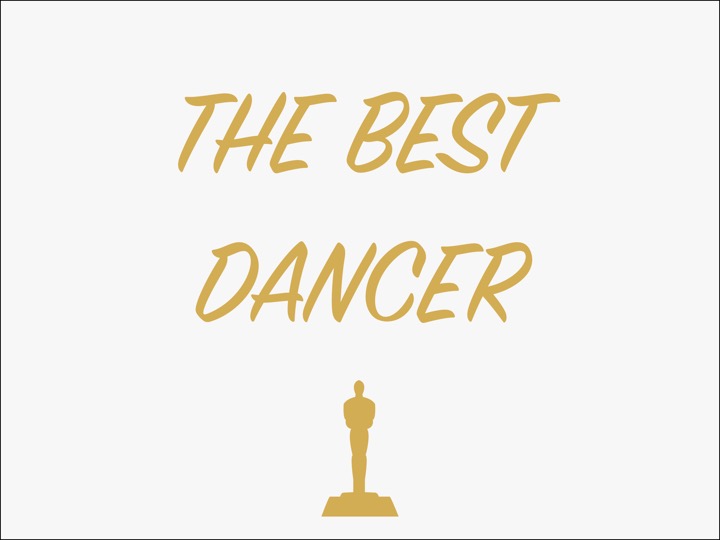 [Speaker Notes: Winner for the Best Dancer award.]
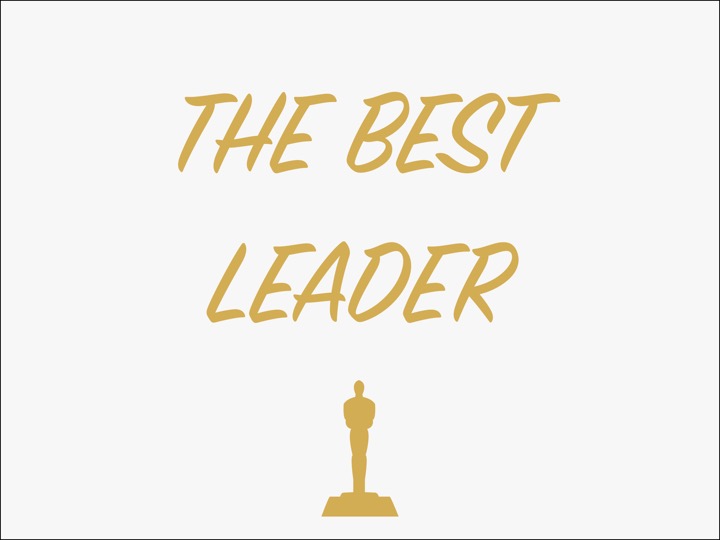 [Speaker Notes: Winner for the Best Leader award.]
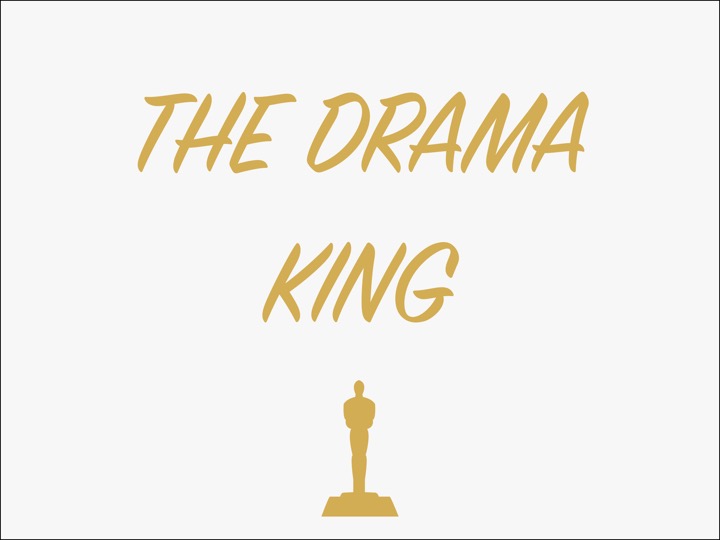 [Speaker Notes: Winner for the Drama King award.]
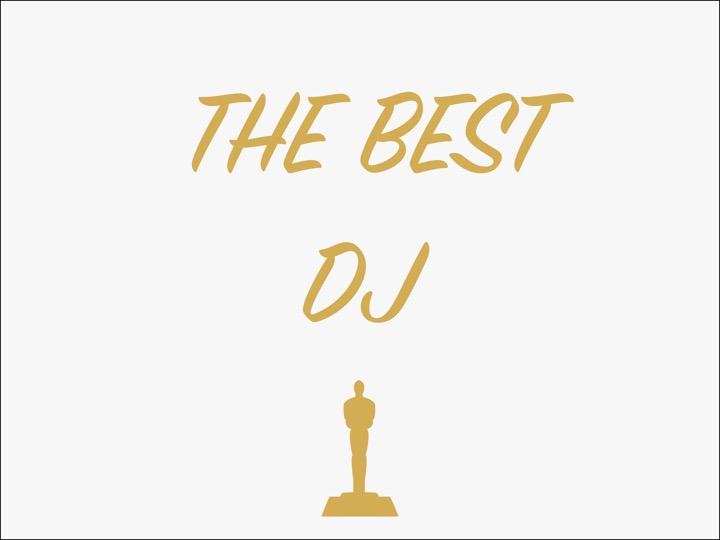 [Speaker Notes: Winner for the Best DJ award.]
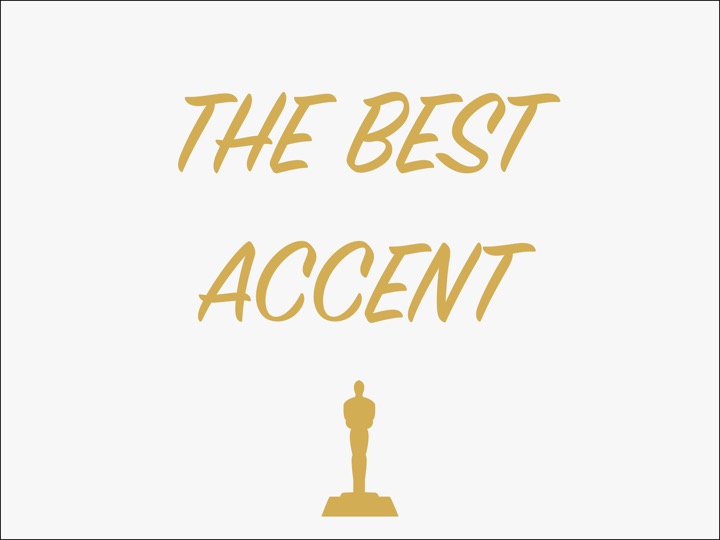 [Speaker Notes: Winner for the Best Accent award.]
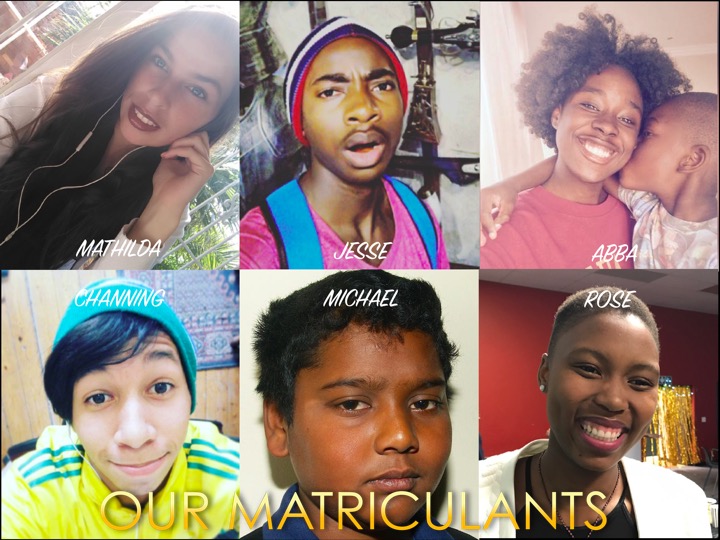 [Speaker Notes: We would like to take a moment and honour our Matriculants! The class of 2017 are, Mathilda, Jesse, Abba, Channing, Michael, and Rose!]
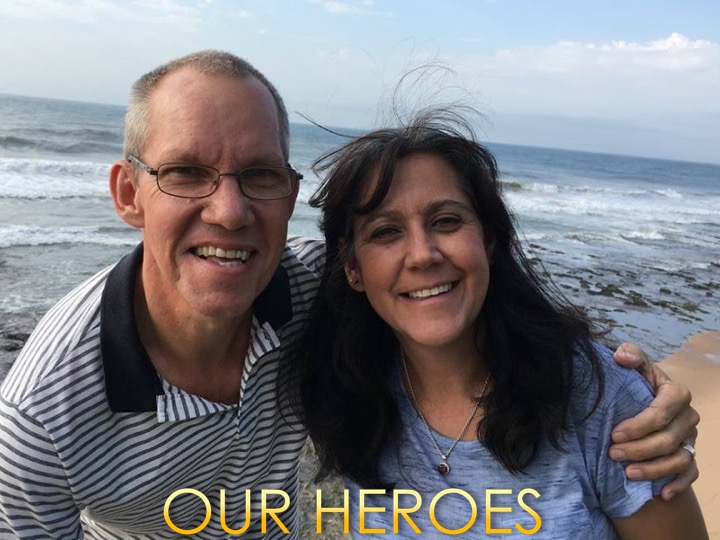 [Speaker Notes: We would now like to give special mention to our Heroes, who make everything happen. To Pastor Mark and Debbie, thank you so much for all you do for us teens! Thank you that every year, another group of Matrics leave, fired up and ready to face the world, largely because of your input! Thank you very much!]
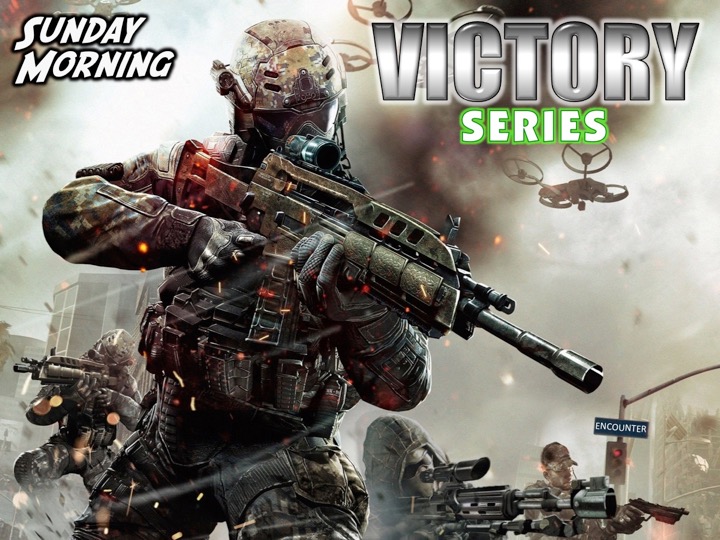 [Speaker Notes: Announcements: On Sunday mornings we are presenting The Victory Series. This week Sunday's topic is Spiritual Errors.]
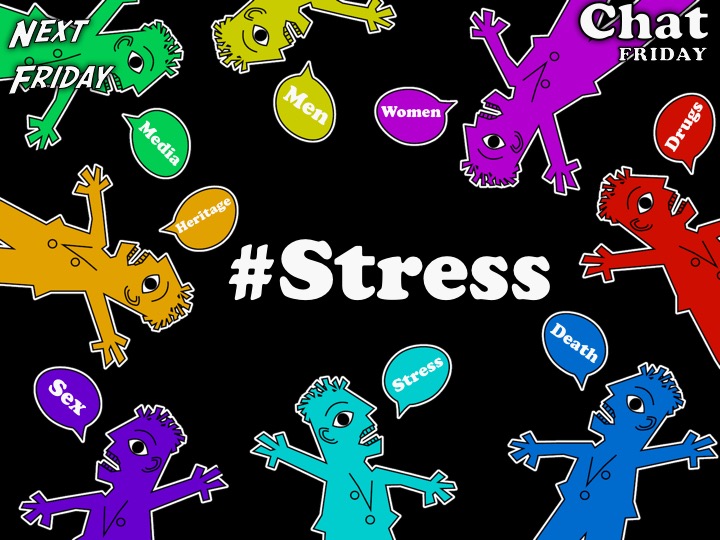 [Speaker Notes: Announcements: Next Friday it is #Stress Night. Be there, you don’t want to miss out!]
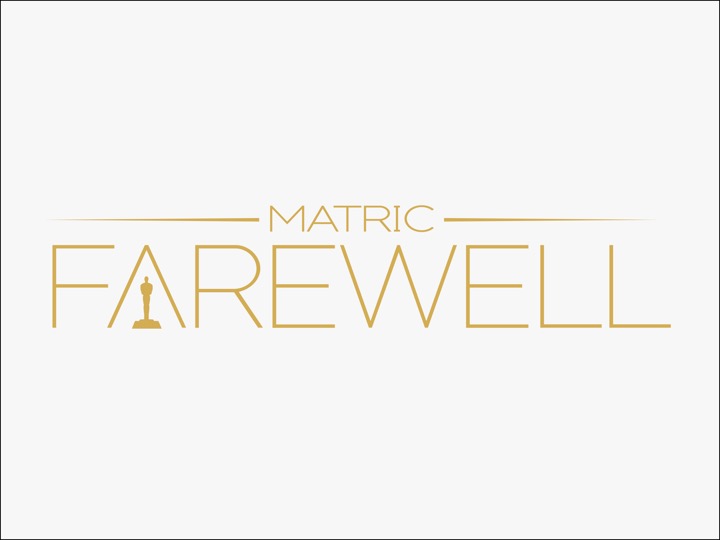 [Speaker Notes: Close: Thank you for coming to our Matric Farewell, be blessed!]